WV-ASF950Camera angle adjustment
Jun. 2020

Panasonic i-PRO Sensing Solutions Co., Ltd.
Easy Camera Setup Tool
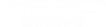 Camera angle adjustment tool: One click setup solution by PTZ camera
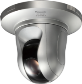 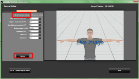 When you use PTZ camera, you can setup angle of view by one click from the tool.
(It control PTZ automatically for detected face)
WV-S6130
Adjustment tool
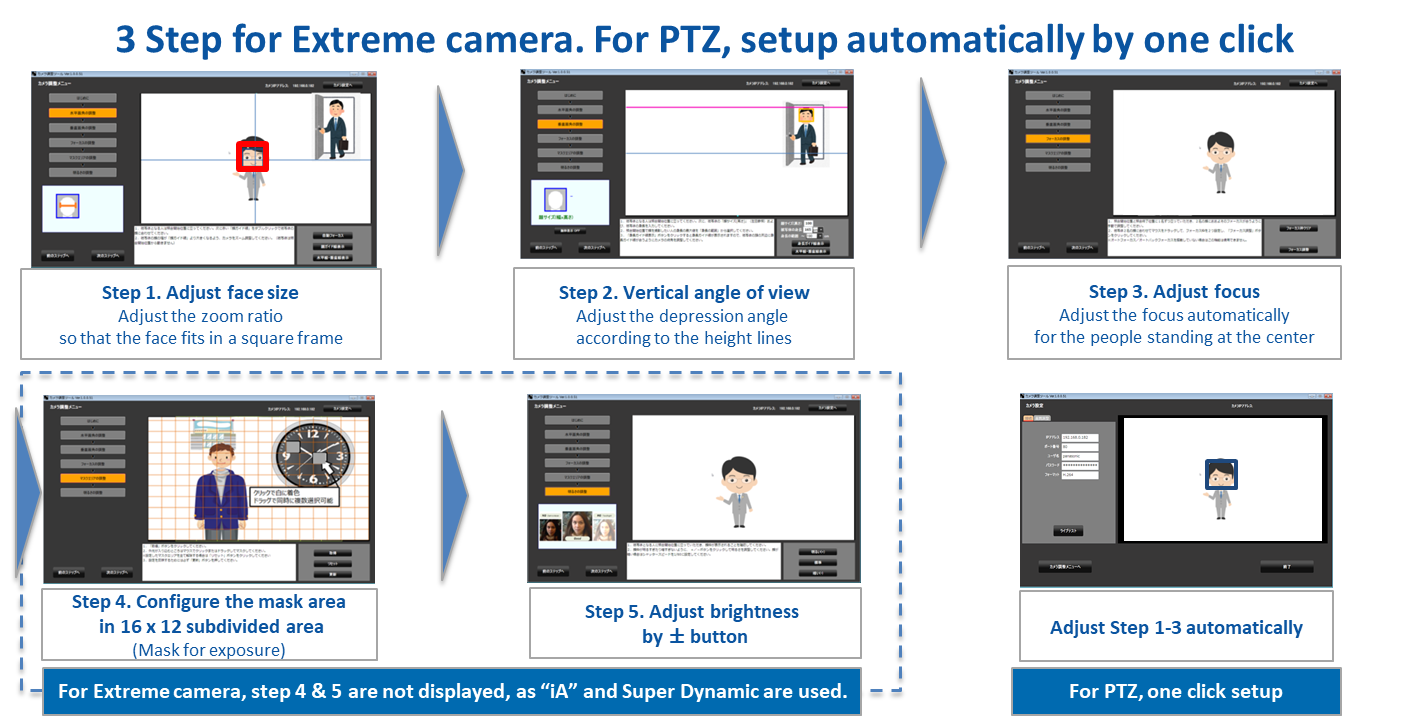 2
Recommended camera angle of view
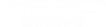 This is common for both registered detection & unregistered detection function.
We recommend a location where the person can walk straight towards the camera to capture the front face as much as possible.
The face width becomes 60 pixels or more by setting the field angle of about 3.5 m width which is twice the width widening both hands as a standard of field angle at the face detection start position.
1) Face width(‘a’) ≥ 60 pixels
《Recommended camera view angle》
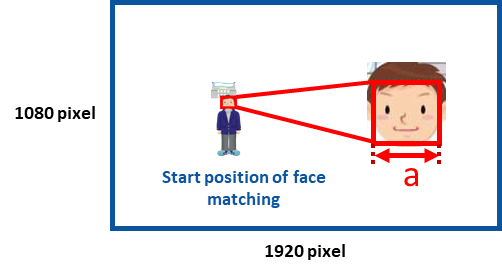 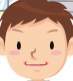 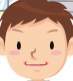 2) 5 deg. ≤ (Angle of depression) ≤ 10 deg.
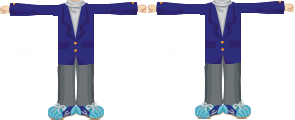 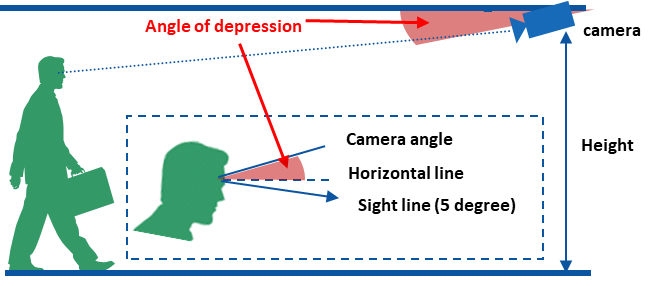 3
Example of camera installation position 1
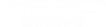 1. Position to installing a camera
Shot the subject face from the front as much as possible. Lower the position of the camera as much as possible by using such as a pole.
   =>  The face height is expected to be 1.6 m above the floor, and set the camera at 2.4 m above the floor.
 The angle of depression of the camera at the face detection position should be within about 10 °.
   =>  Because Arctan [4.5 / 0.8] ≈ 10 °, so it is determined that the face detection end position is 4.5 m and the face detection start position is 8.5 m.
 At the face detection start position, adjust the angle of view so that the width of the adult male face becomes 60 pixels.
   =>  The field angle width of the face detection start position is about 3.5 m. It is almost twice the distance when you spread both hands.
Ceiling
Gate
Make a distance as far as possible.
Lower the camera 
as far as possible
End point
entrance (Outside)
Start point
15°
camera
Direction of movement
0.8 m
(2.6ft)
5° - 10°
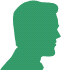 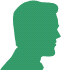 2.4 m
(7.8ft)
1.6 m
(5.2ft)
Face detection area
Floor
Toward the store
4.5 m (14.8ft)
8.5 m (27.9ft)
4
Example of camera installation position 2
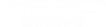 2. Face width, distance between camera and subject
Distance from face detection start position
Face detection
 End point
Face detection Start point
8.5m (27.9ft)
7m (23ft)
5m (16.4ft)
11m (36ft)
13m (42.6ft)
0.2m
(0.65ft)
0.8m
2.4m
(7.9ft)
Recommended range of installation
1.6m
Entrance
Face width at face detection start position (farthest position): 60 pixels or more
Angle of depression at face detection end position (nearest position): 10 ° or less
Field angle image (      : suitable)
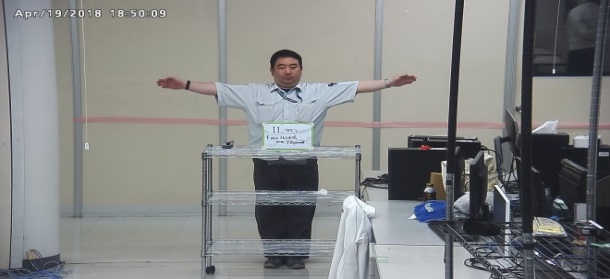 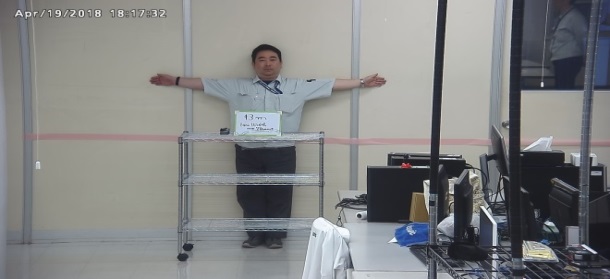 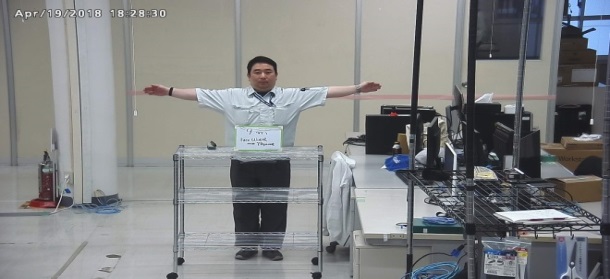 11 m
13 m
9 m
9m 29.5ft
11m 
36ft
13m 
42.6ft
◯
◯
◯
The angle of view at the face detection start position (the furthest position) is roughly twice (3.5 meters) of the width of widening both hands.
5
Camera angle adjustment for Unregistered face detection
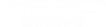 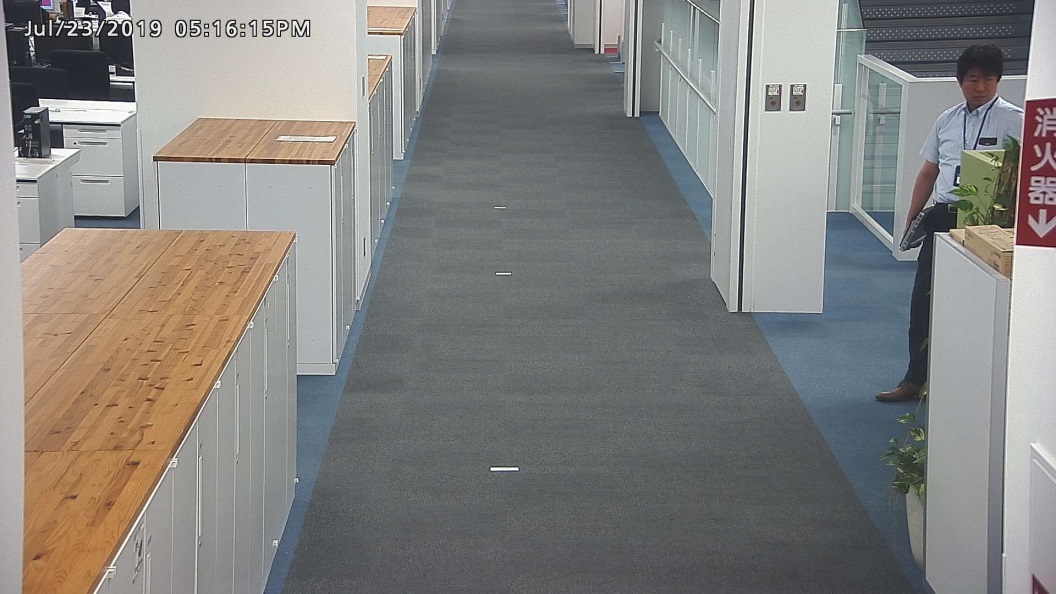 Increase the captured best shot images as much as possible at this face detection area.
6
Camera angle adjustment for Unregistered face detection
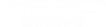 Reference: Depression angle difference according to the distance between camera & subject
Recommended range of camera installation
5m
11m
15m
Distance from start position of face detection
7m
9m
13m
3.0m
1.6m
Face detection area
Start position of face detection
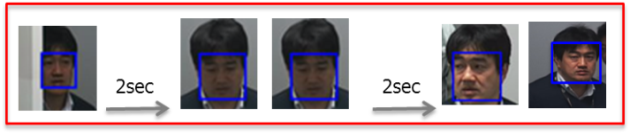 Best shot
Estimated face detection area required is about 6.0m or more
= Walking speed (about 1.2m/s)  x  Travel time (5s)
7
Camera angle adjustment for Unregistered face detection
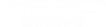 <Before>
<After>
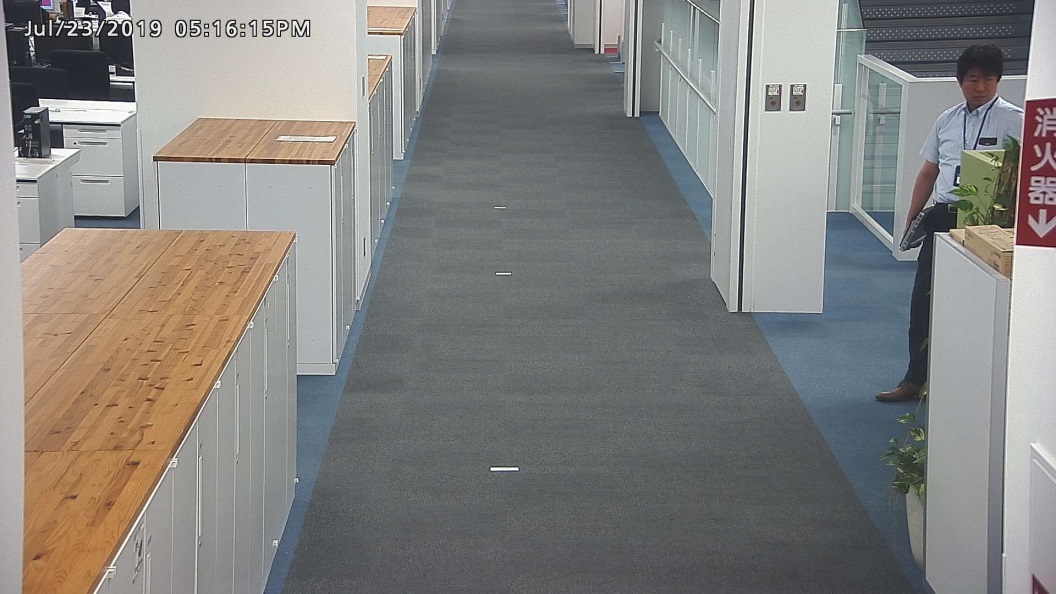 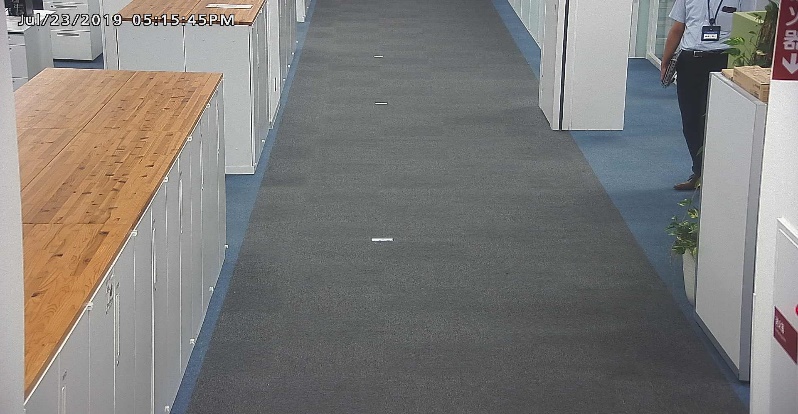 Adjust the camera angle
8
Suitable environments for registered face & unregistered face detection
On top of camera angle adjustment, please consider these items.

Locations where no more than 8 people can pass through at the same time.
Locations where people are constantly moving and no congestion occurs
Indoors with the stable luminance (brightness) level
9
Recommended camera and tested lens
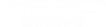 Select megapixel network cameras and lenses for face recognition function from the following combinations.
By the firmware update, i-PRO EXTREME camera (yellow letters) will be able to detect masked face.
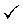 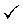 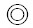 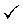 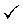 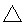 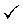 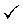 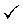 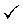 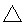 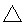 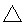 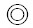 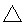 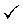 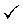 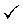 Do not change camera settings and angle of view (Pan, Tilt, Zoom and Focus) after installation / setting is complete.
*1 : Since this lens is the C-mount type, the C/CS-mount lens adaptor is necessary.
*2 :  The lens without L (short cable type) will be discontinued and will be replaced with L (long cable type) model.
*3 : This is the brightest combination at the recommended angle of view of face recognition.
*4 : Because it is a 1.3 MP compatible lens, please note that sharpness will be imparted when using imaging mode 3 MP. 
        However, it does not affect the accuracy of face recognition.
*5 : Vignetting occurs at the wide end because the sensor size is different. Please refrain from using at the WIDE end.
As of July 2018
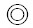 Most suitable
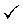 suitable
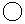 acceptable
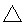 10
Supported dome cameras with limited condition
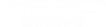 1. Dome -Wall mount
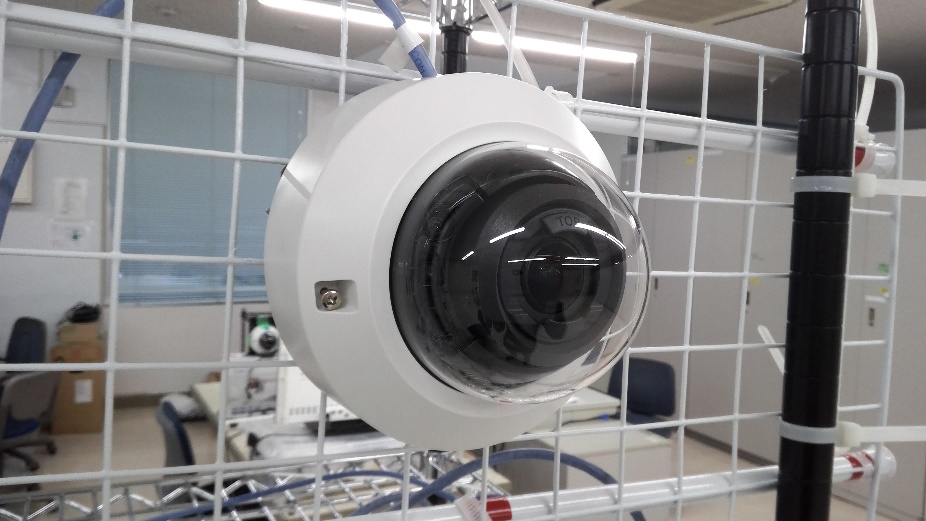 2. Compact Dome -Wall mount
Please check recommended camera installation position at next page.
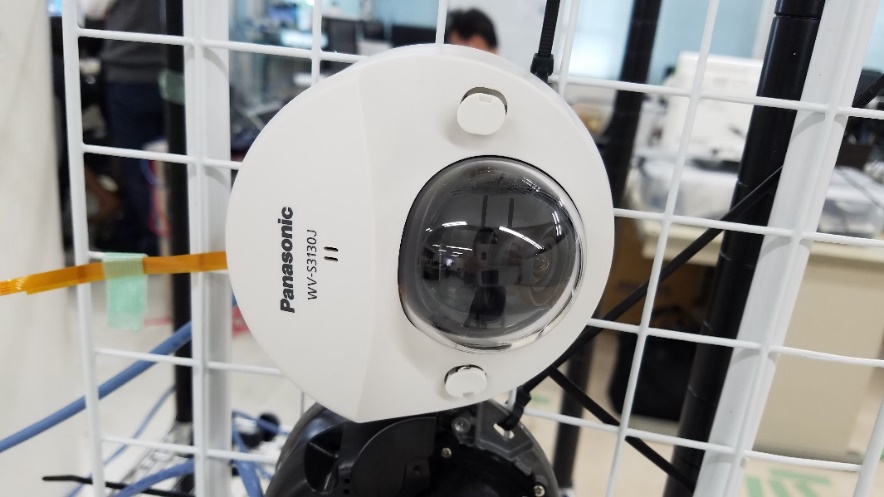 11
Supported dome cameras with limited condition
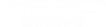 Recommended camera installation position
：recommended
：recommended
：recommended
1. Dome -Wide edge
1. Dome -Tele edge
2. Compact Dome
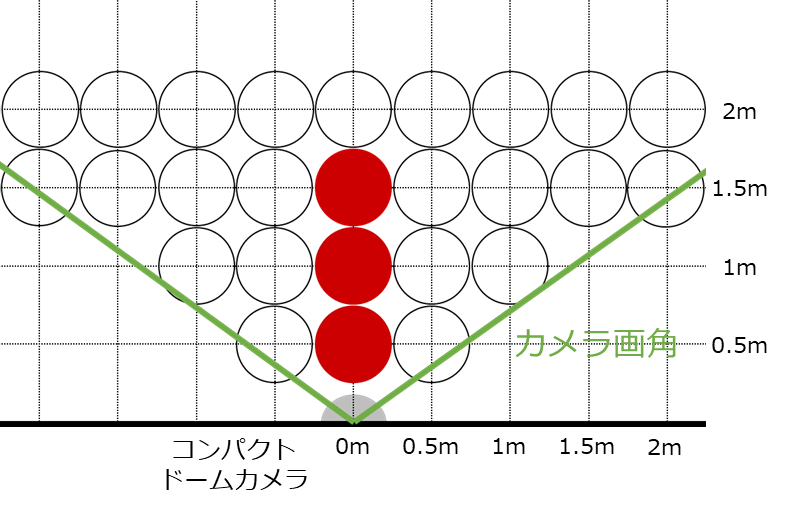 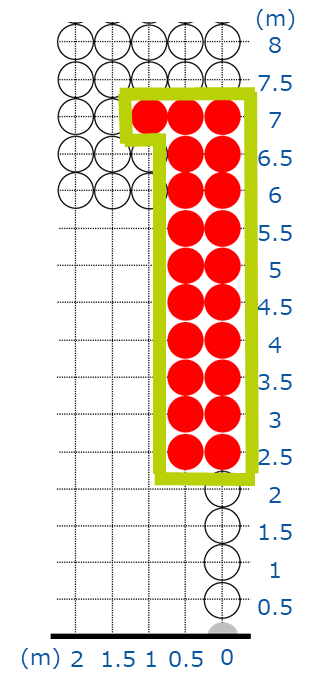 From camera to face
From camera to face
Wall mounted
camera
Wall mounted
camera
From camera to face
From front camera to face
From front camera to face
*It is need to stop at this recommended area
*It is need to stop at this recommended area
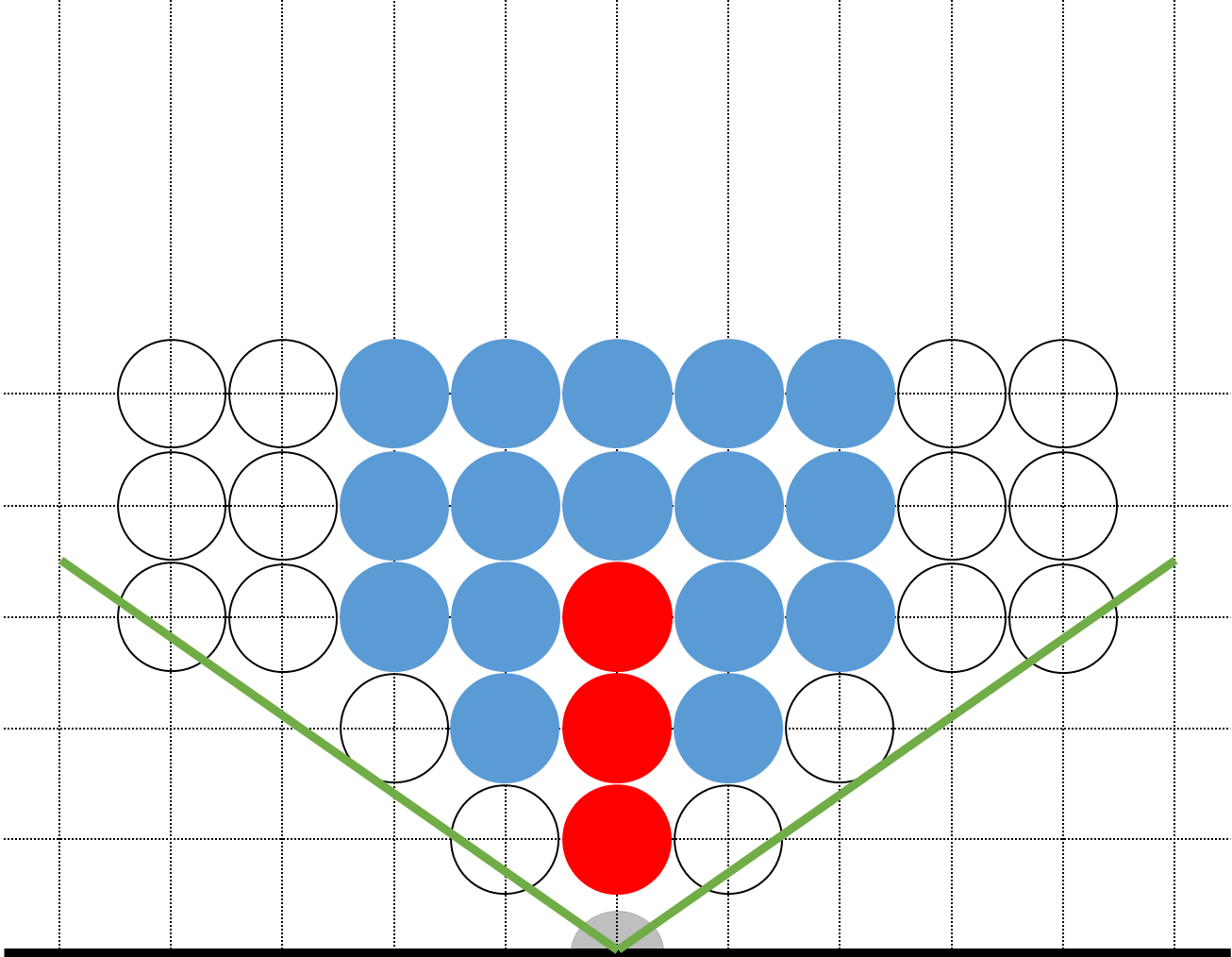 2m
Wall mounted
camera
1.5m
1m
From front camera to face
0.5m
1.5
0.5
1
0
2m
12
Revision History
Thank you